Figure 3 Histopathologic assessment of rabbits with central nervous system infection 8 weeks after infection. A and B ...
J Infect Dis, Volume 192, Issue 1, 1 July 2005, Pages 98–106, https://doi.org/10.1086/430614
The content of this slide may be subject to copyright: please see the slide notes for details.
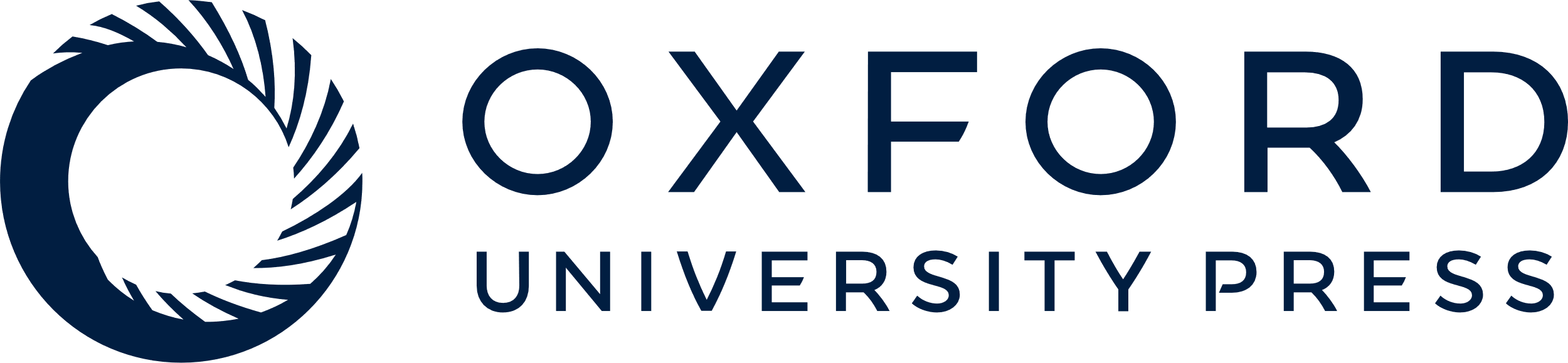 [Speaker Notes: Figure 3 Histopathologic assessment of rabbits with central nervous system infection 8 weeks after infection. A and B Rabbit infected with H37Rv. Mild focal inflammation is seen within the meninges (arrowheads). There is no evidence of vasculitis (arrow); “V” indicates the vessels. C and D Rabbit infected with CDC1551. Moderate focal inflammation of the meninges is seen, with a higher number of inflammatory cells. E and F Rabbit infected with W4. Diffuse severe meningitis with distension of the subarachnoid space (arrowheads) a large number of inflammatory cells, and necrotizing vasculitis (“V”) is seen. G and H Rabbit infected with HN878. Necrotizing granulomatous meningitis and encephalitis are observed. The insert shows intracellular acid-fast bacilli at the border of the necrotic area (*). Original magnification: ×10 (A, C, E and G), ×40 (B, D, F and H), and ×200 (insert)


Unless provided in the caption above, the following copyright applies to the content of this slide: © 2005 by the Infectious Diseases Society of America]